UNIT – 2ADDITION                   POLYMERIZATION
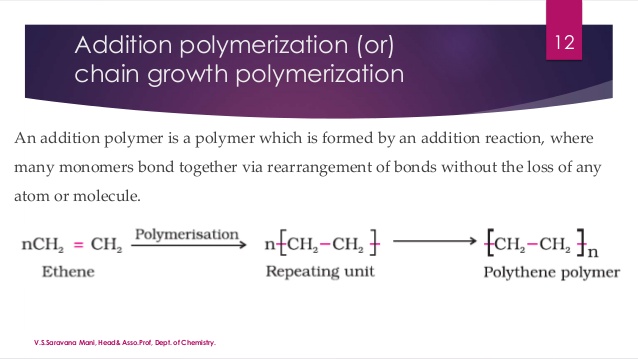 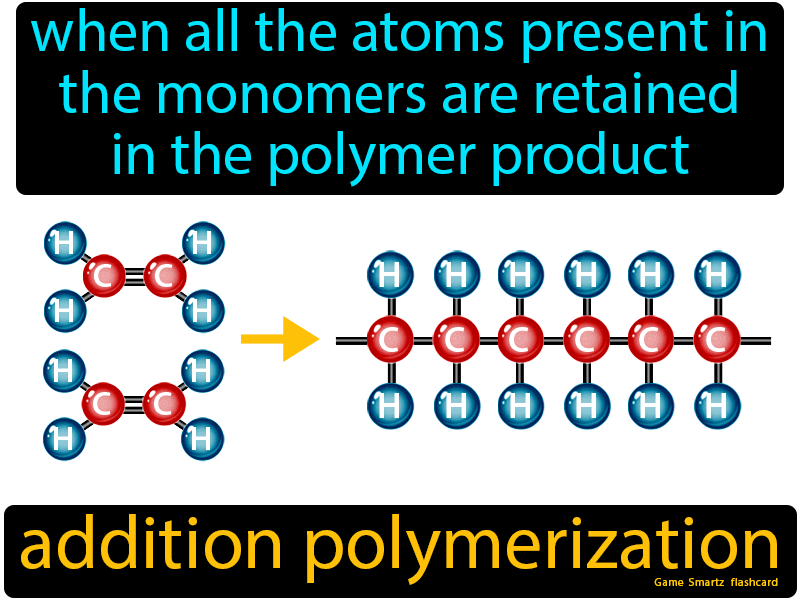 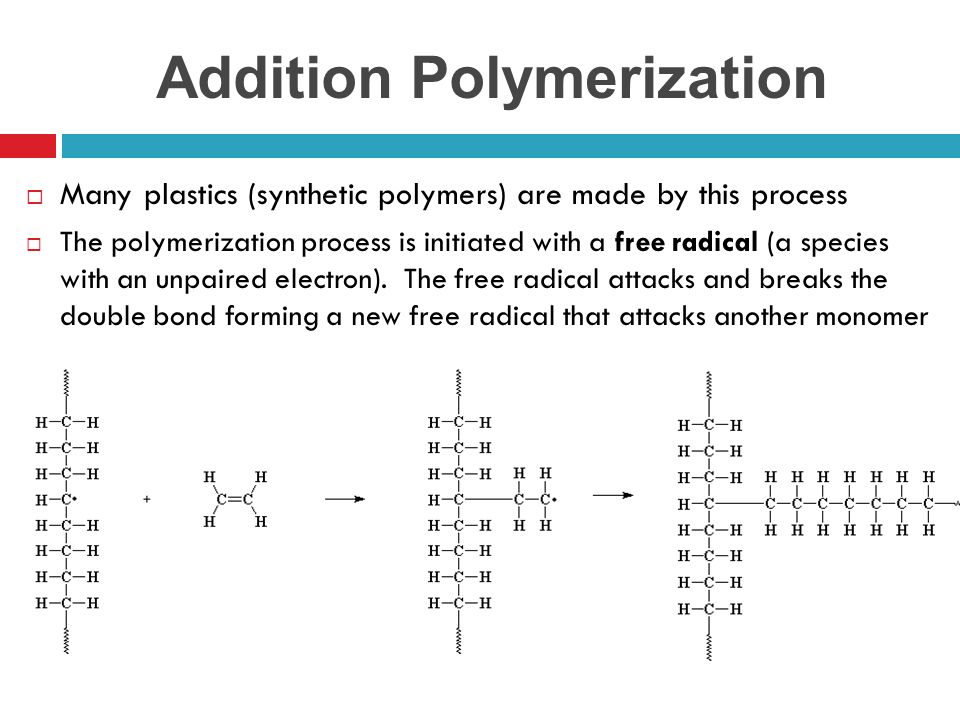 CHARACTERISTIC OF ADDITION/ 
CHAIN  POLYMERIZATION
Addition polymerization also known as Chain Polymerization.
Monomers react through stages of Initiation, Propagation, and Propagation.
 Initiators such as free radicals, cations, anions opens the double bond of the monomer.
 Monomer becomes active and bonds with other such monomers.
 Rapid chain reaction propagates.
Reaction is terminated by another free radical or another polymer.
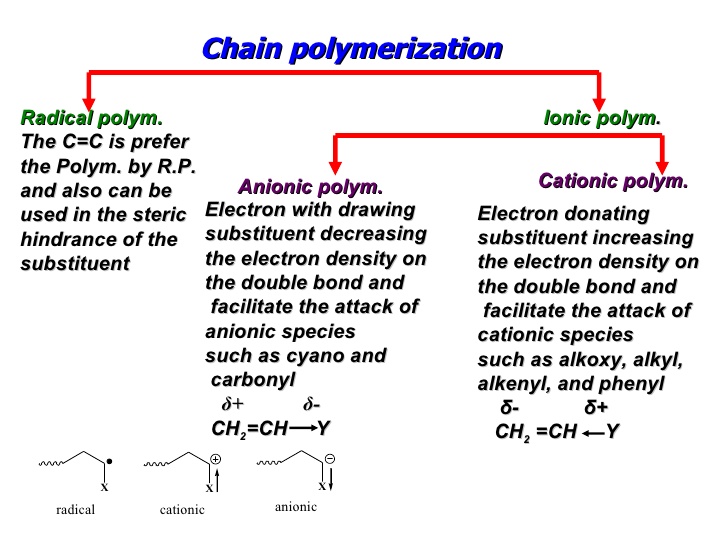 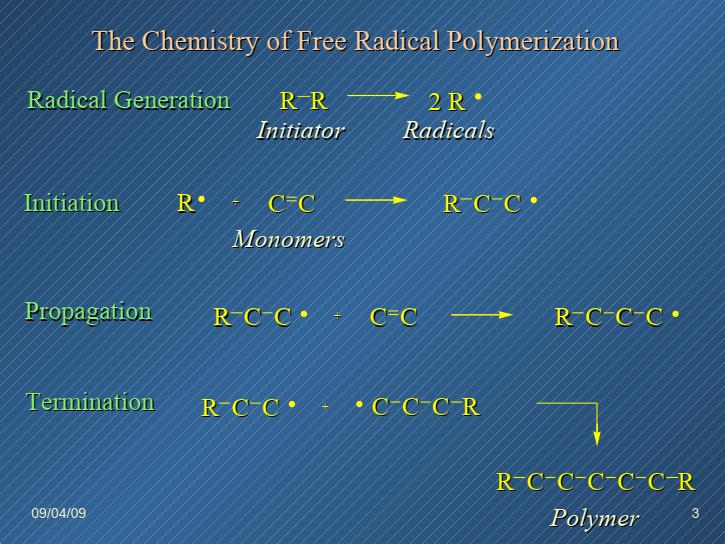 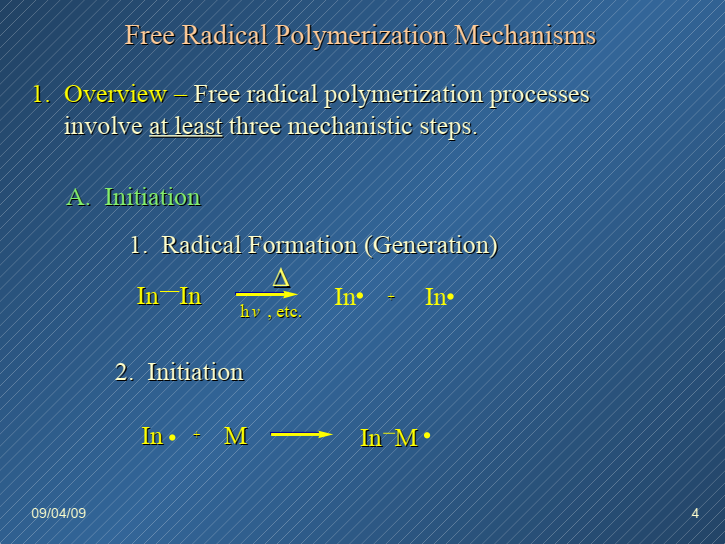 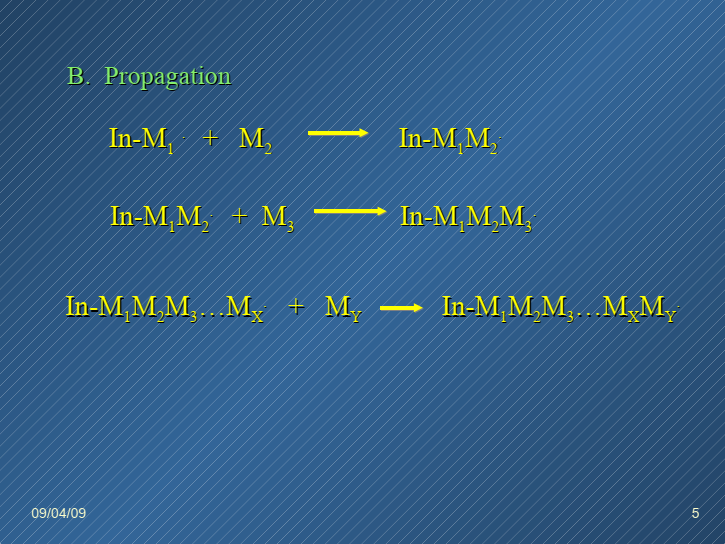 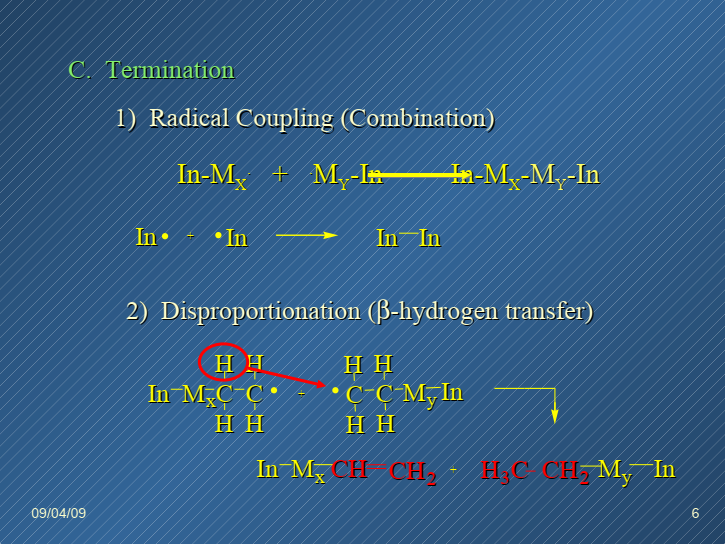 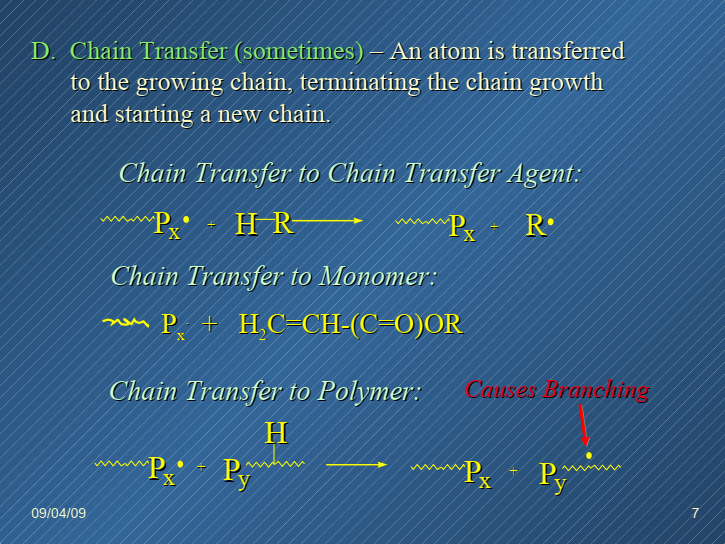 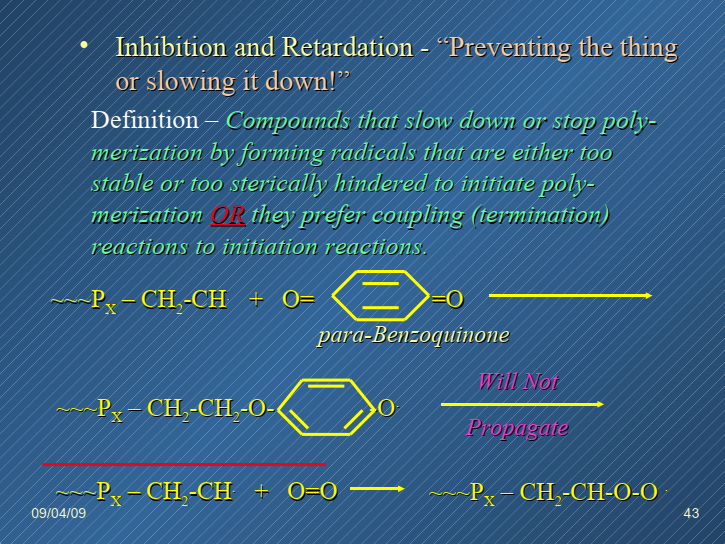 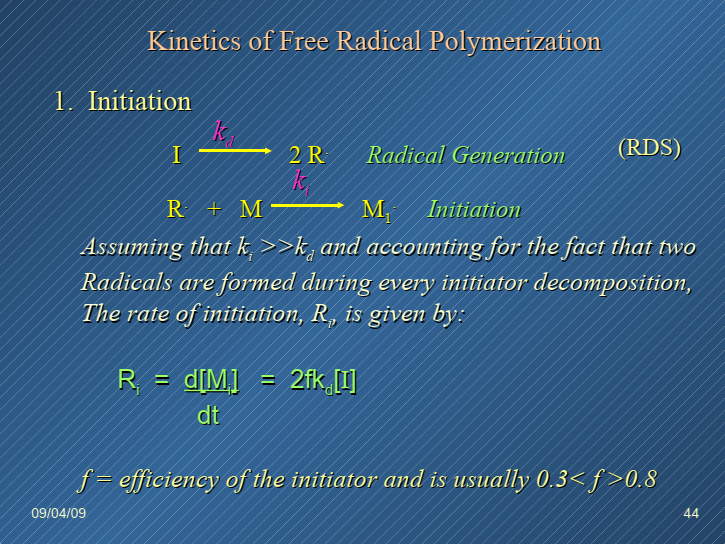 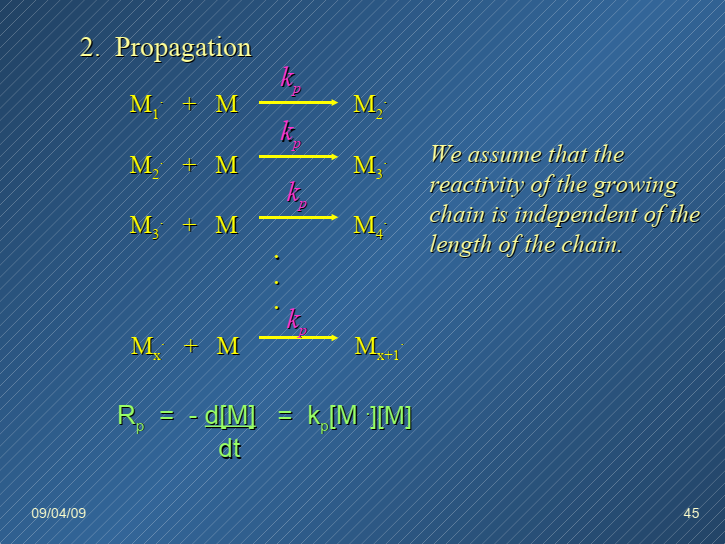 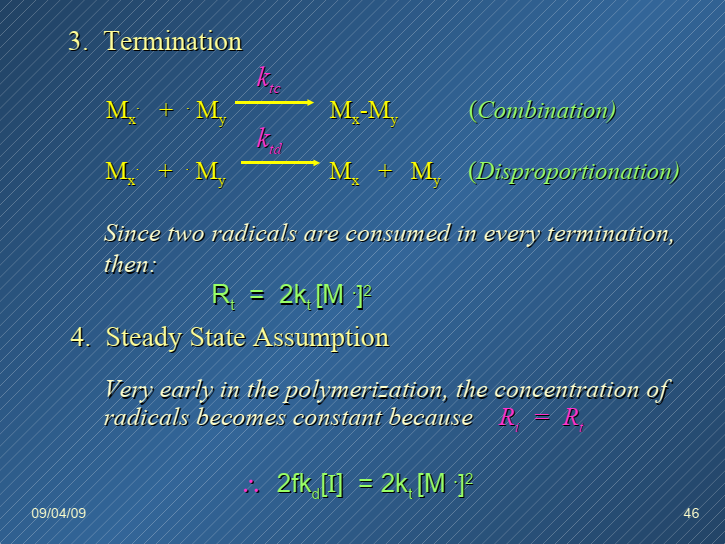 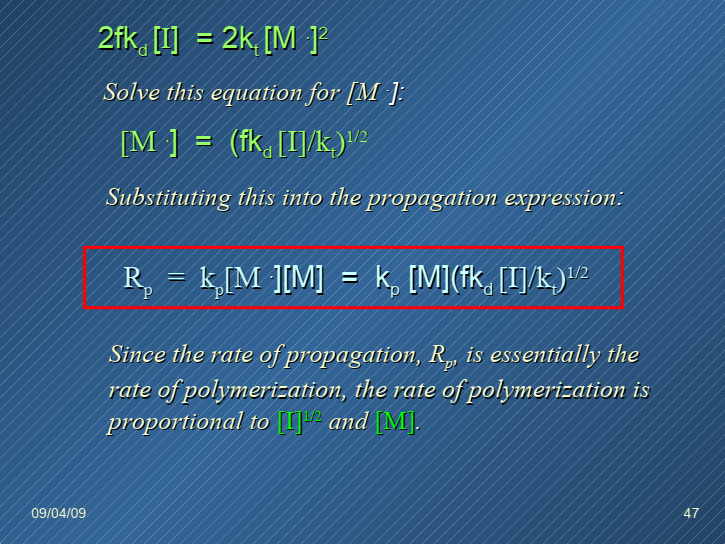 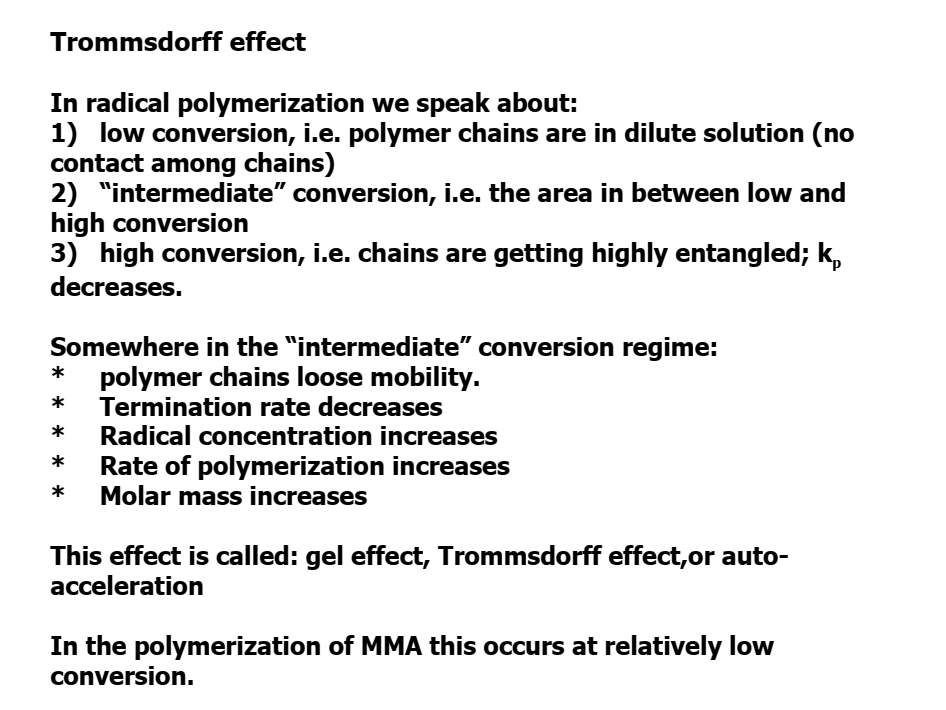 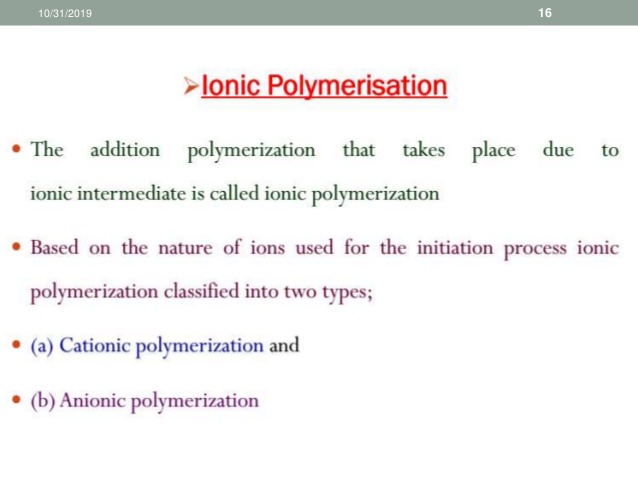 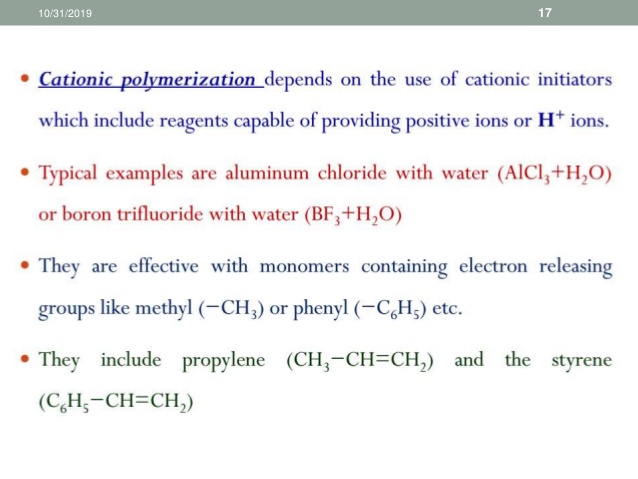 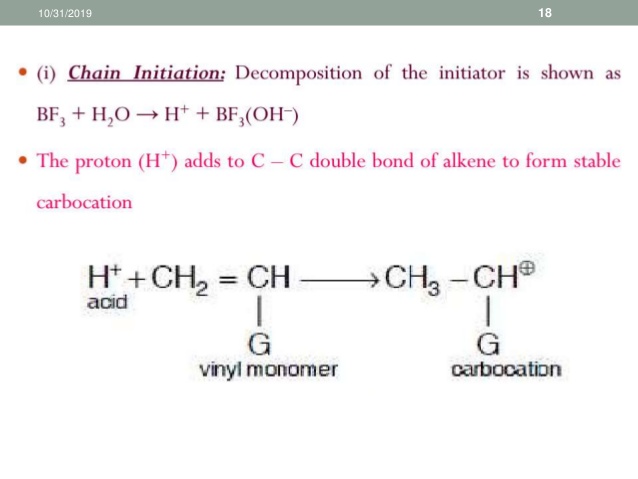 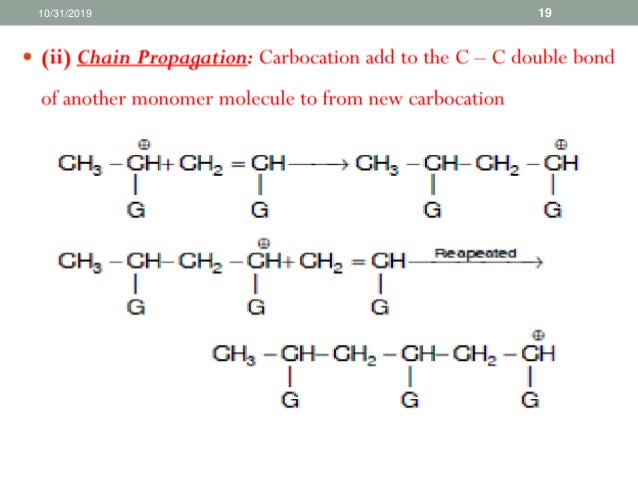 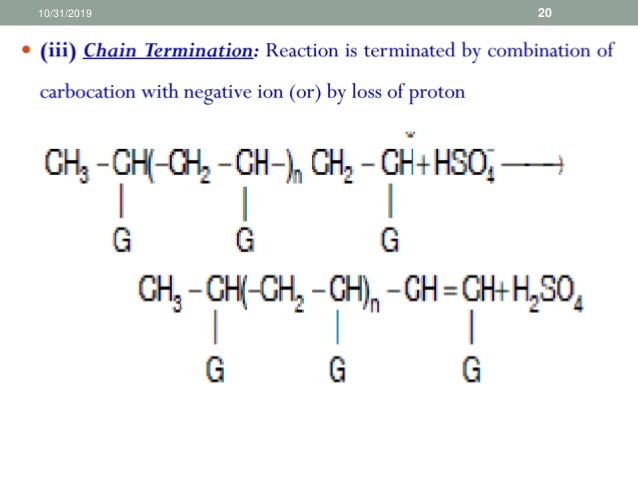 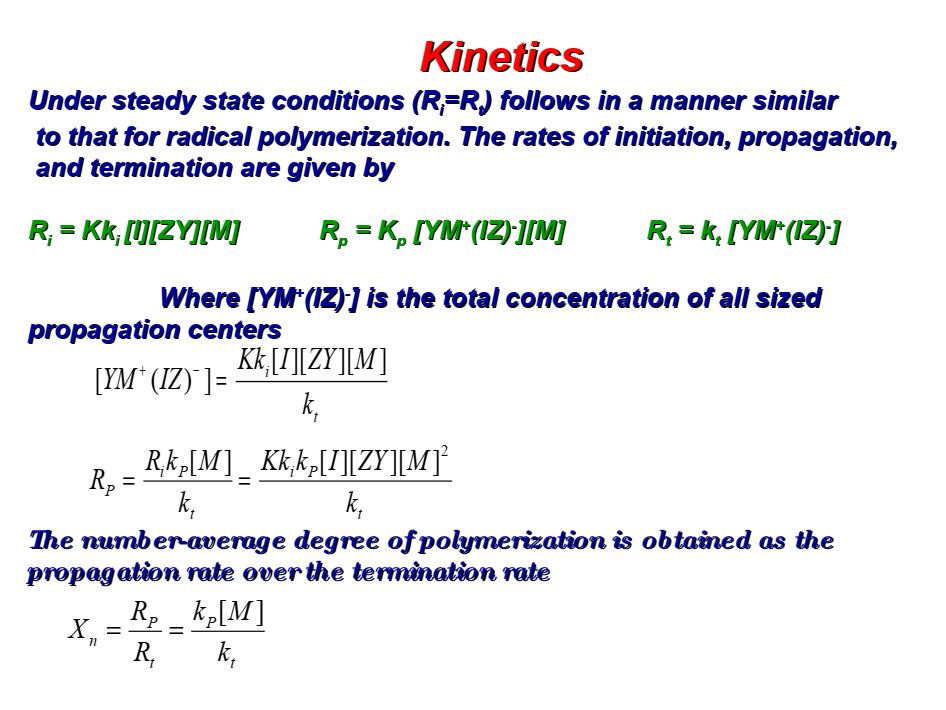 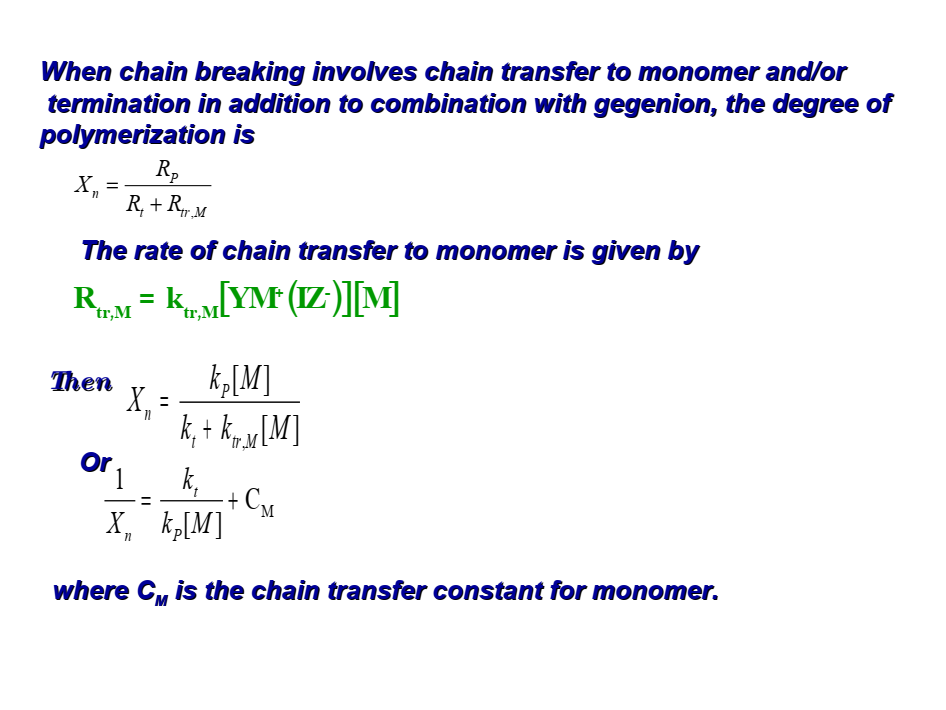 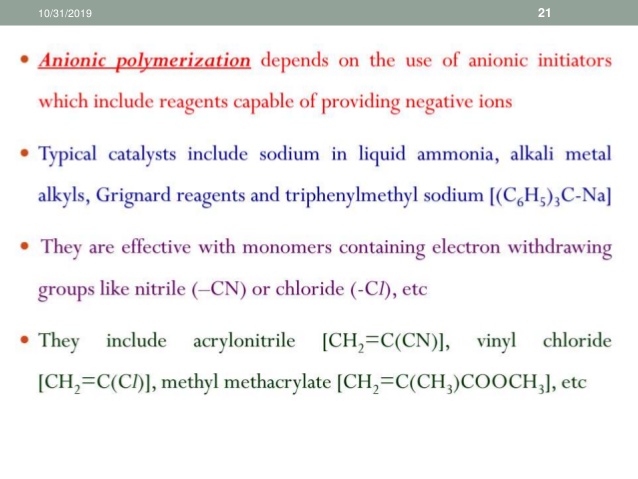 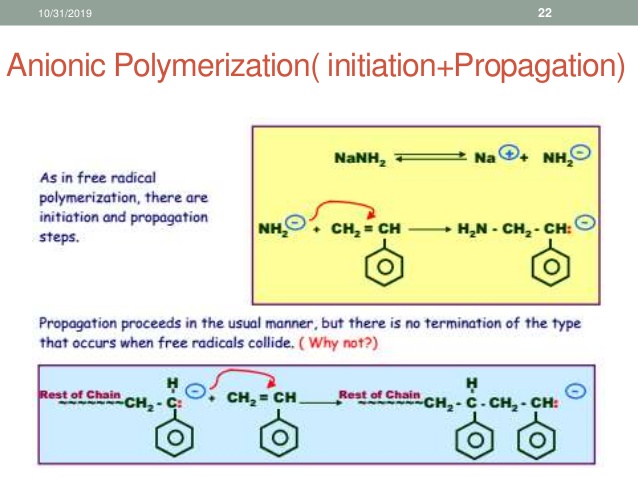 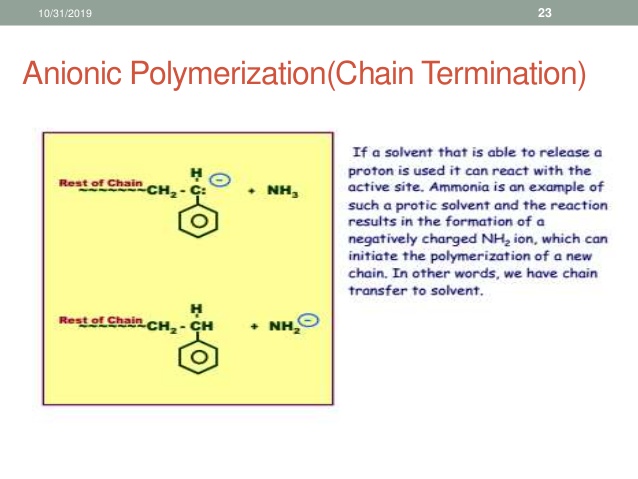 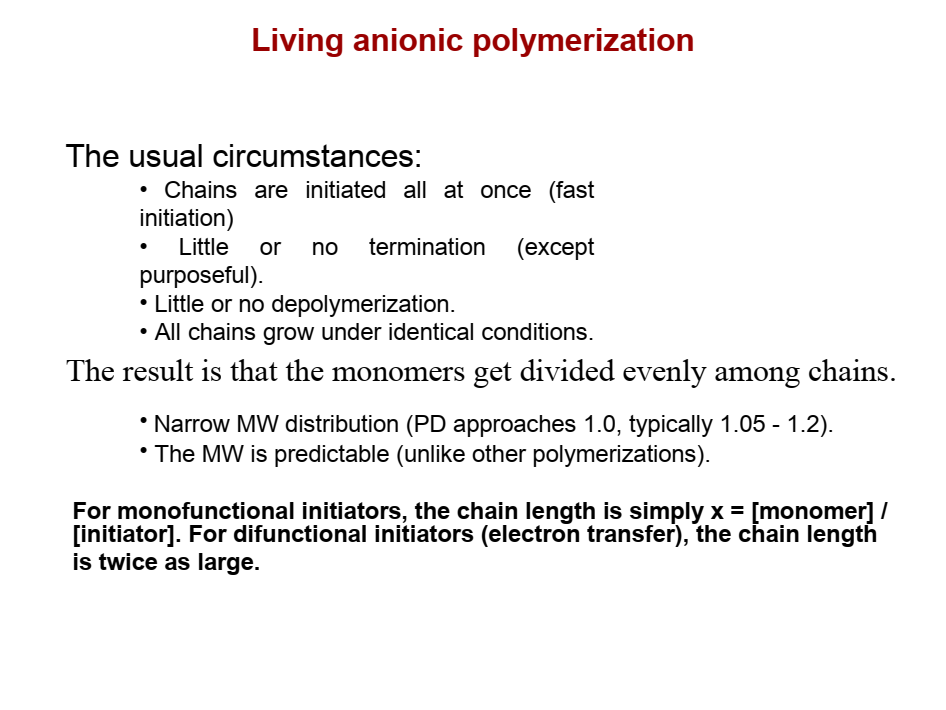 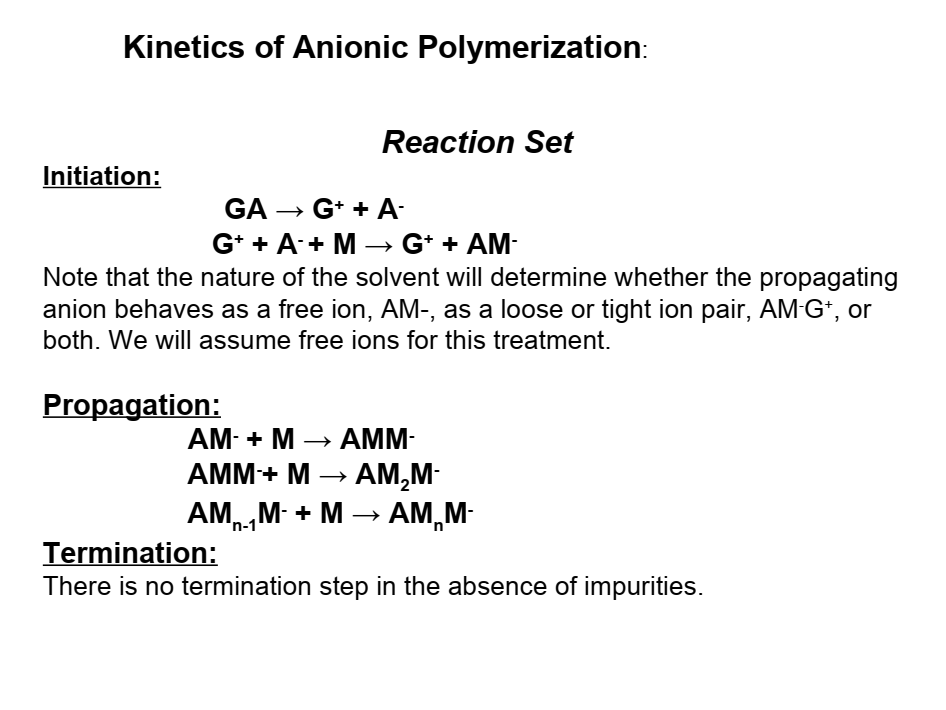 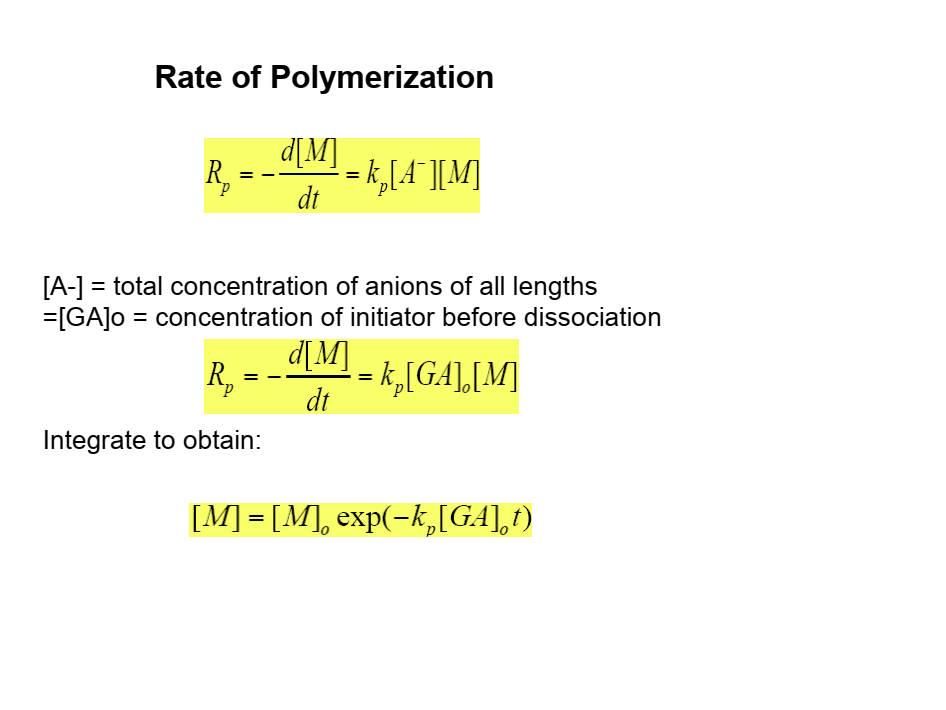